12.03
LNB x MATCH
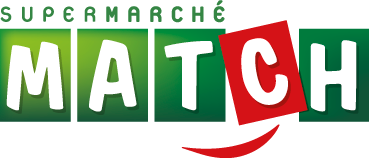 Couvs collector asterix
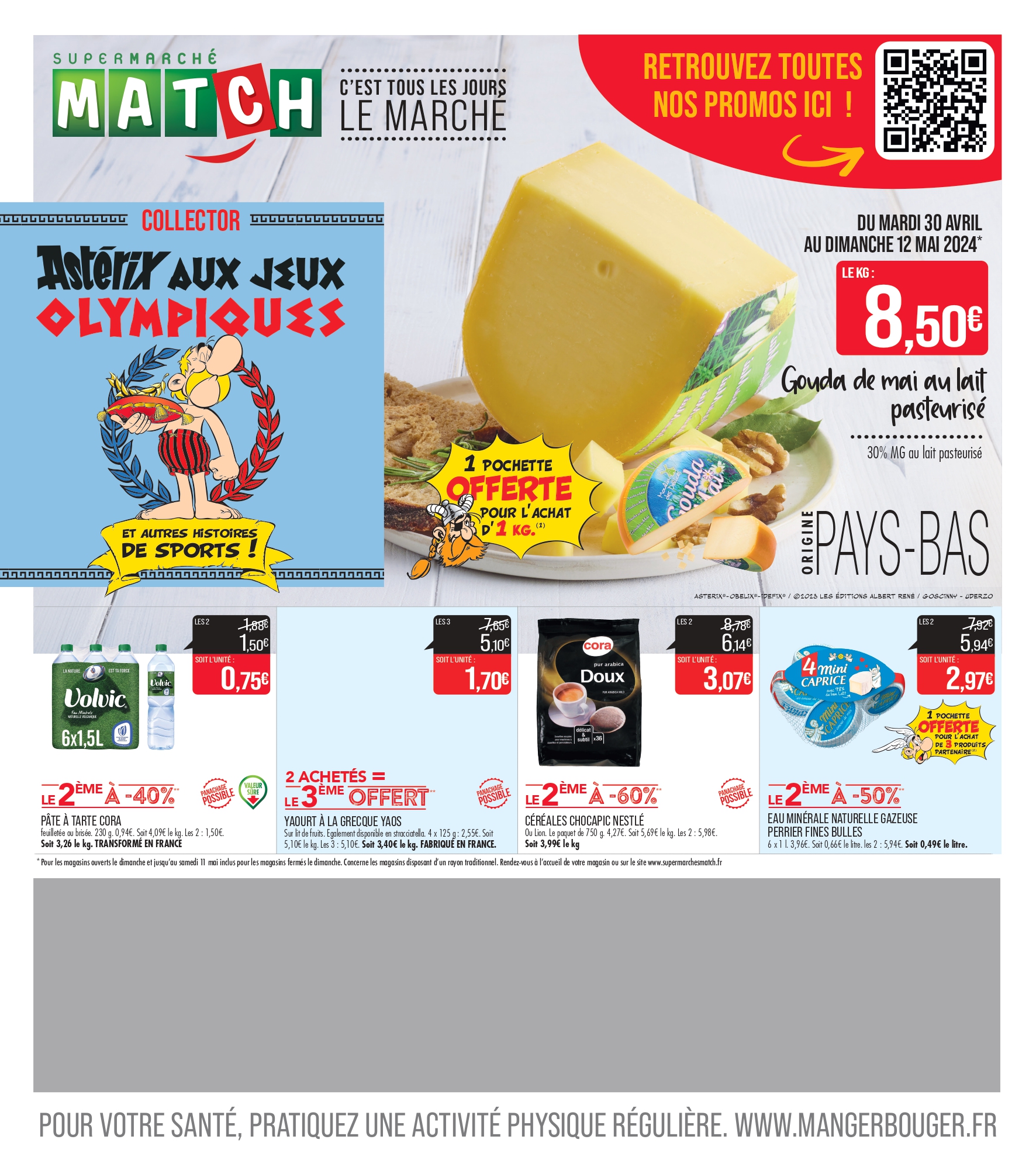 OP 18 – V1
Reprise de visuel
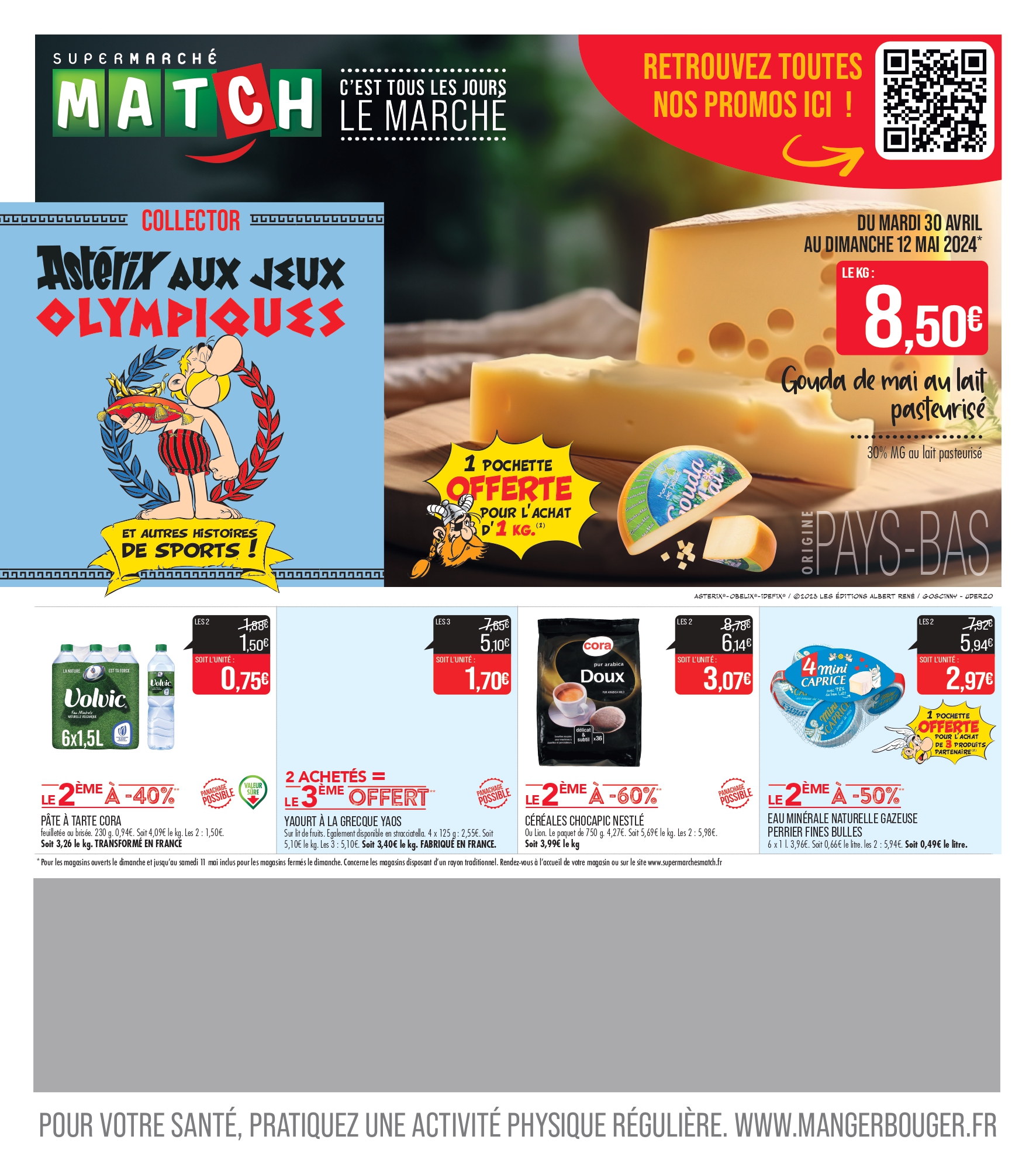 OP 18 – V2
Shoot
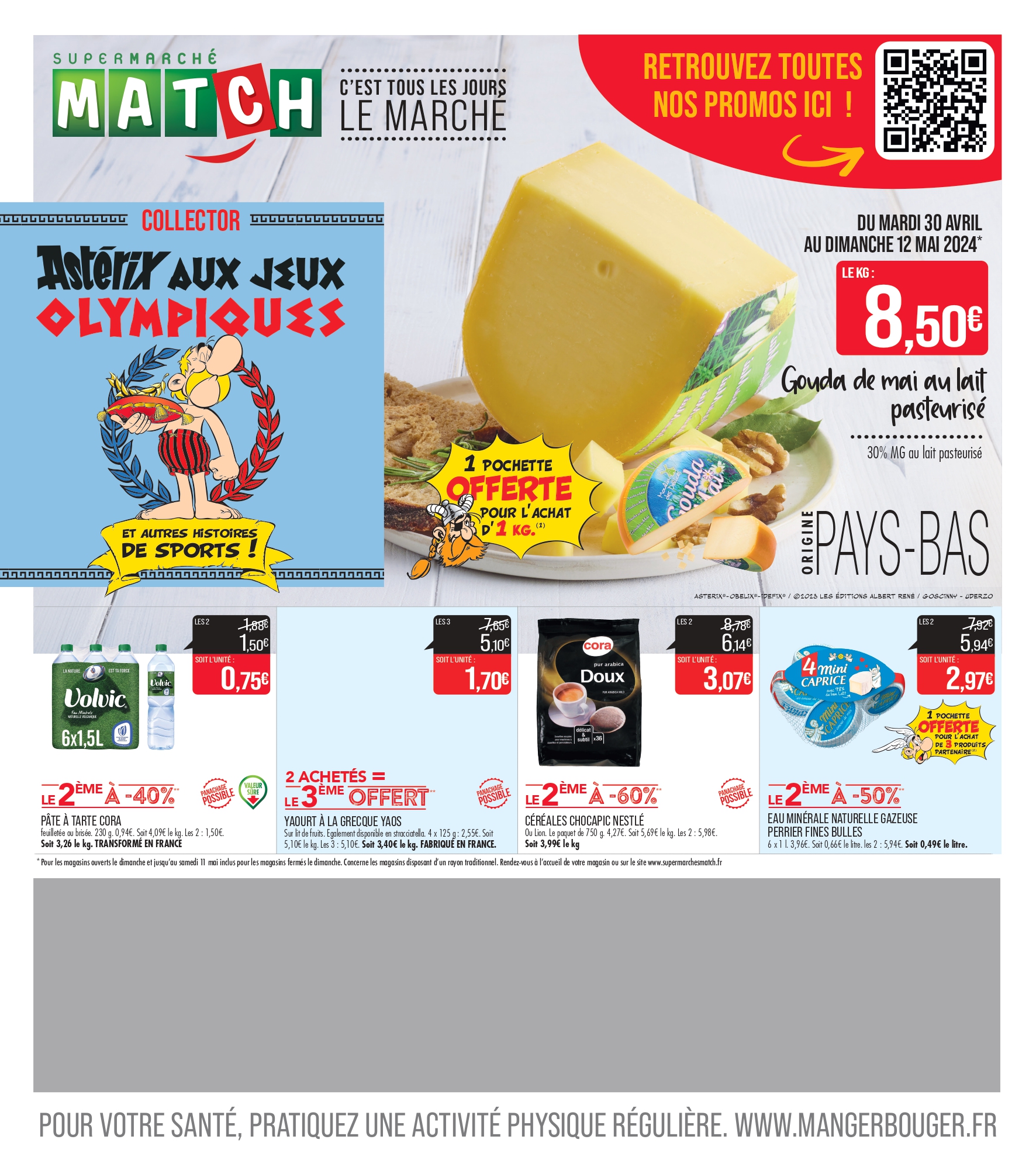 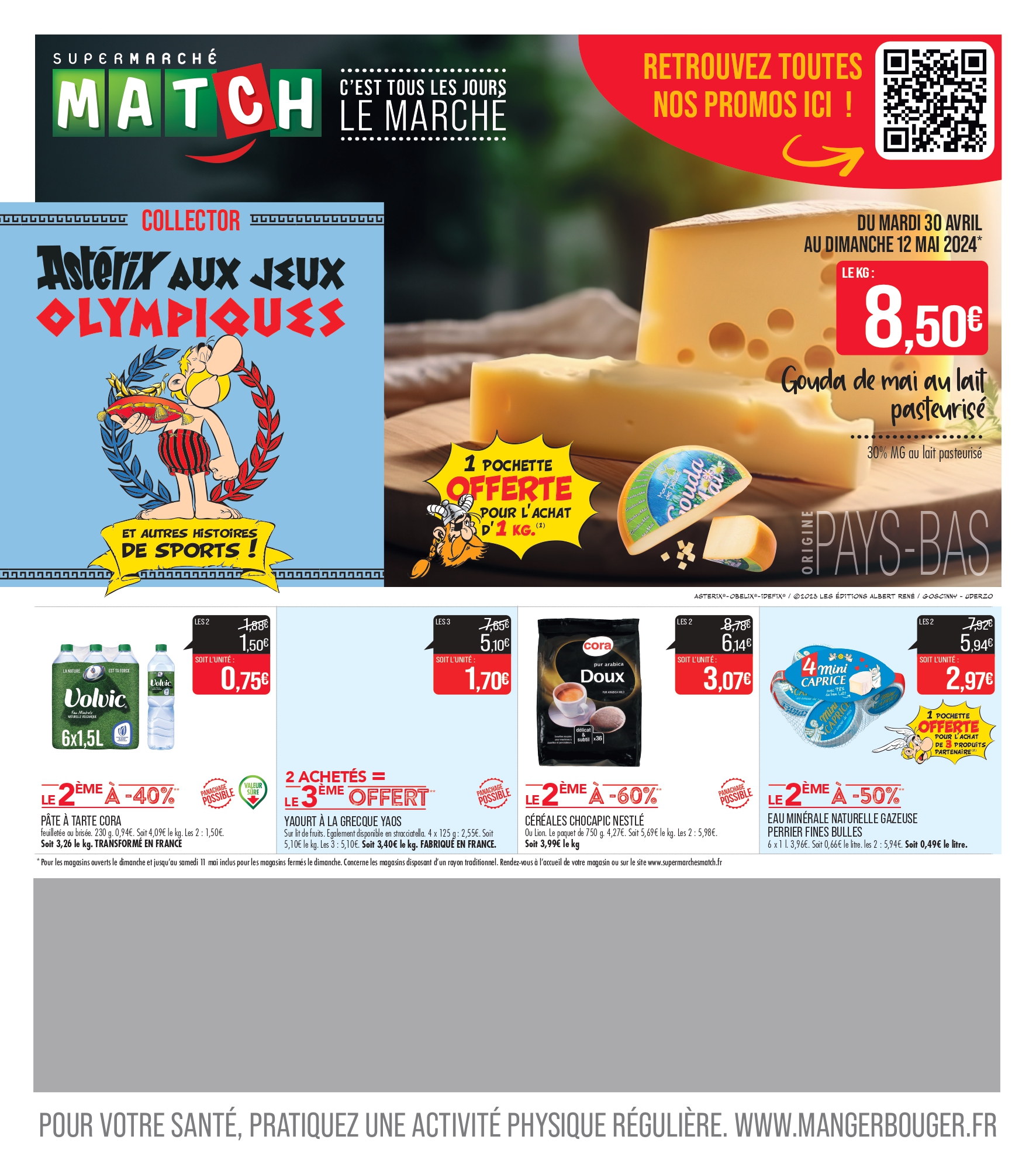 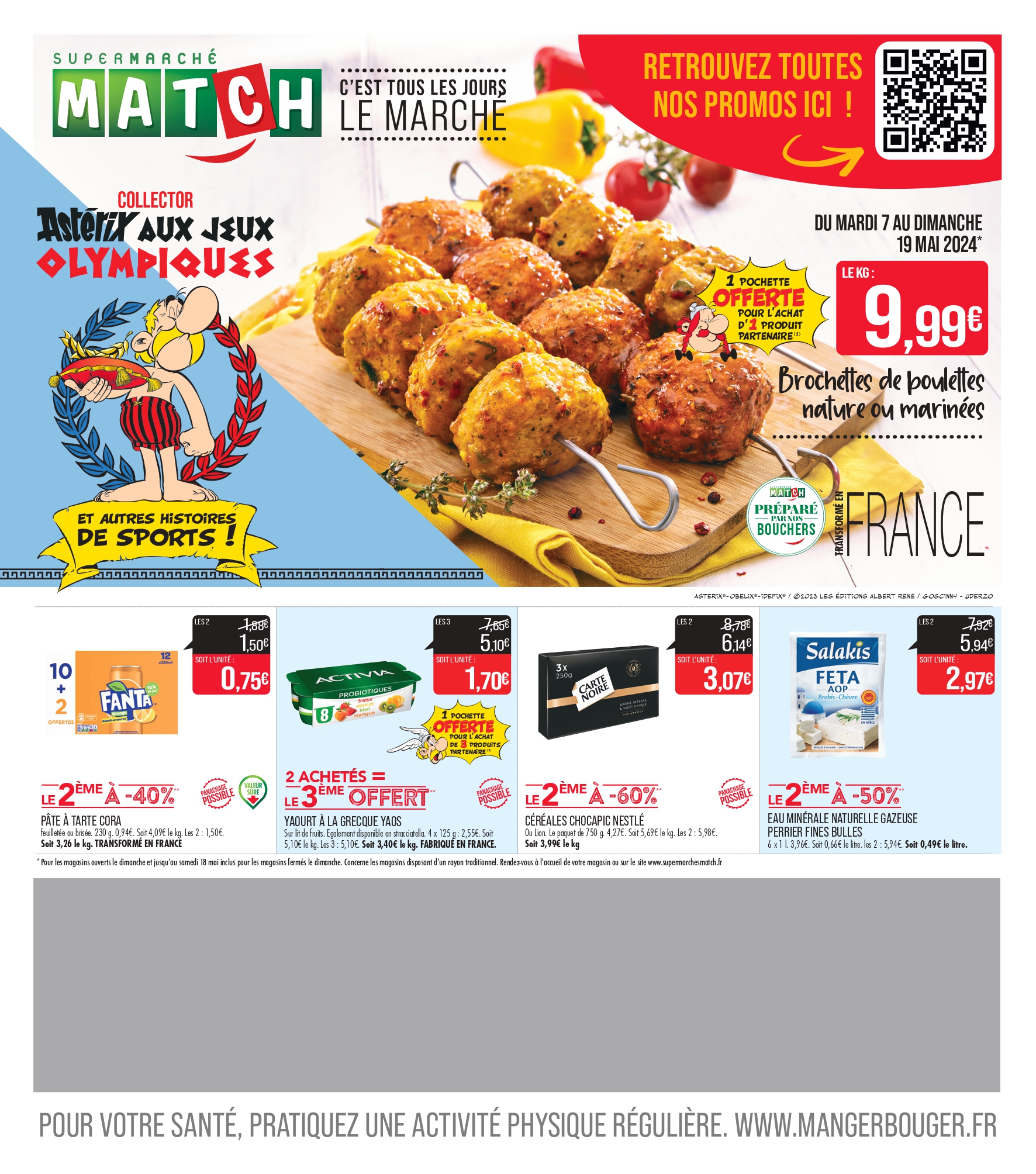 OP 19 – V1
Reprise de visuel
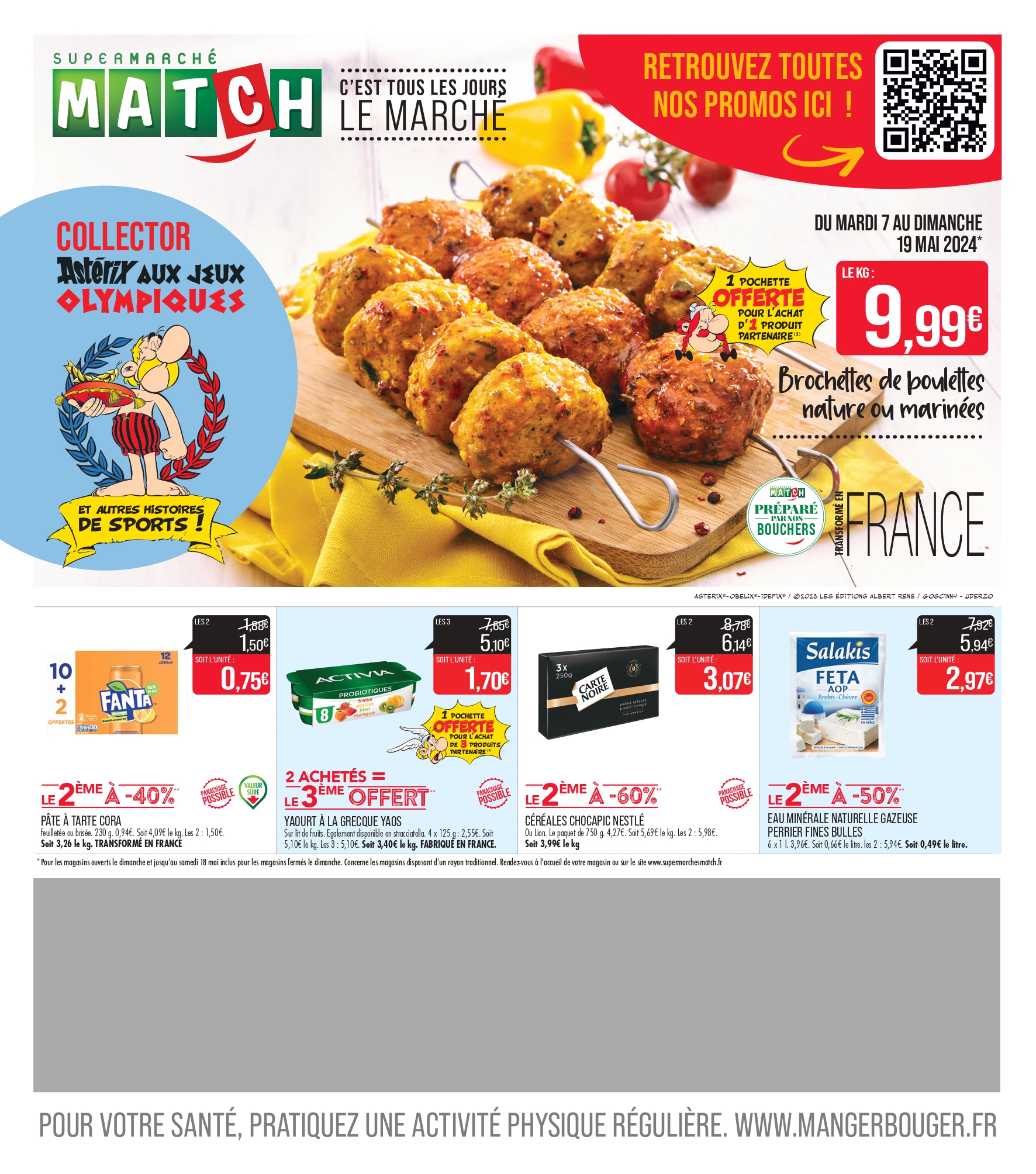 OP 19 – V2
Reprise de visuel
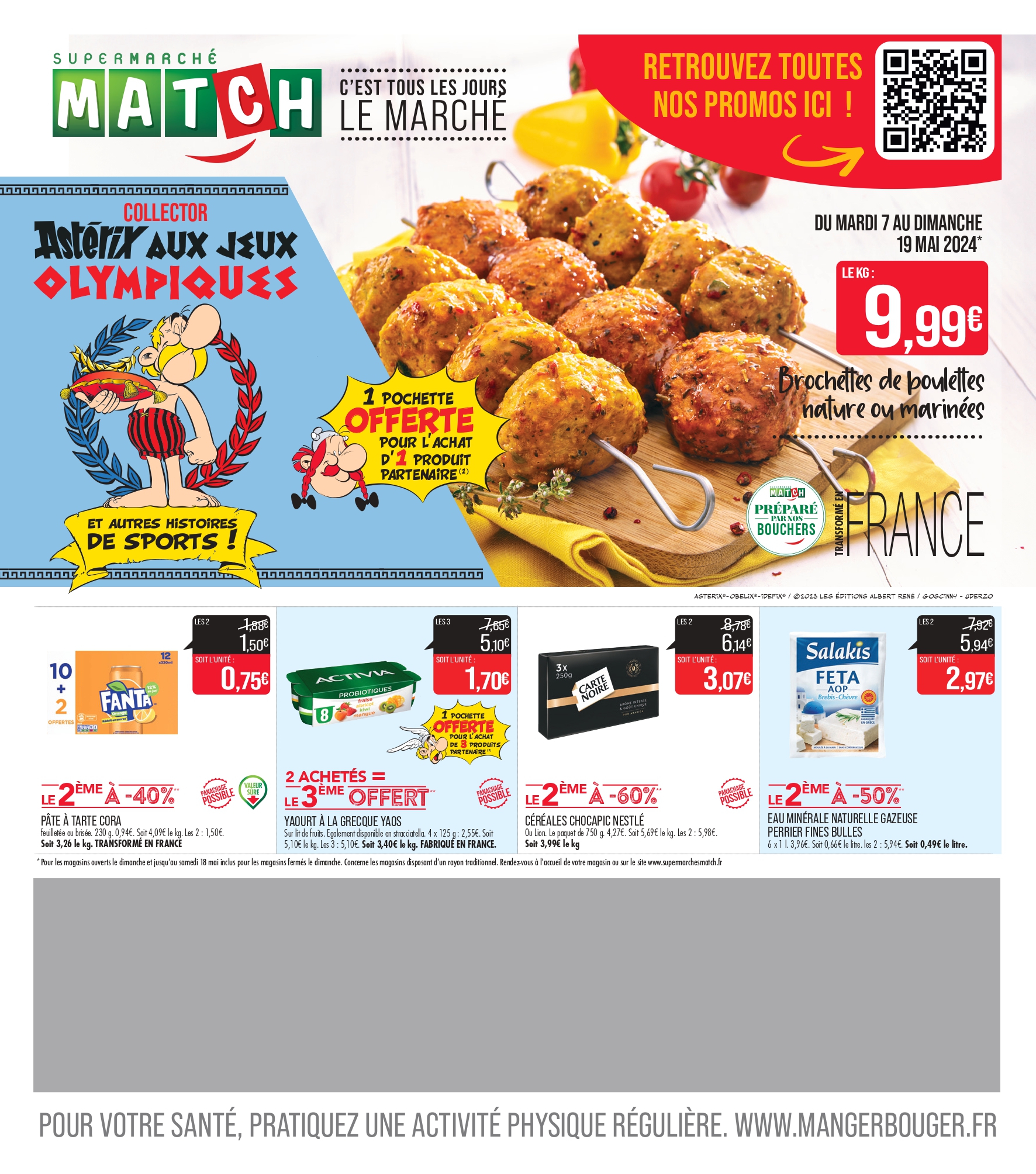 OP 19 – V3
Reprise de visuel
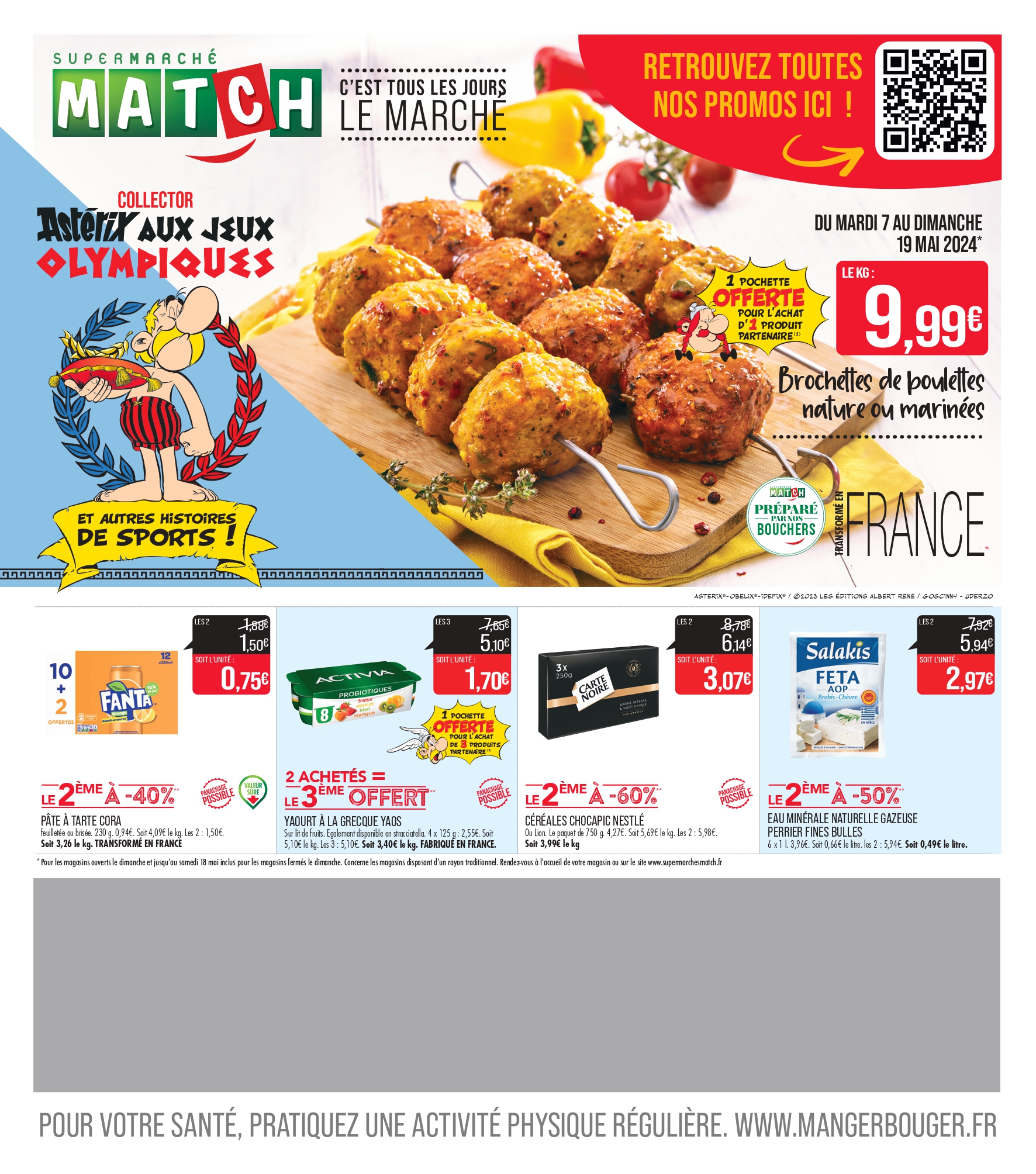 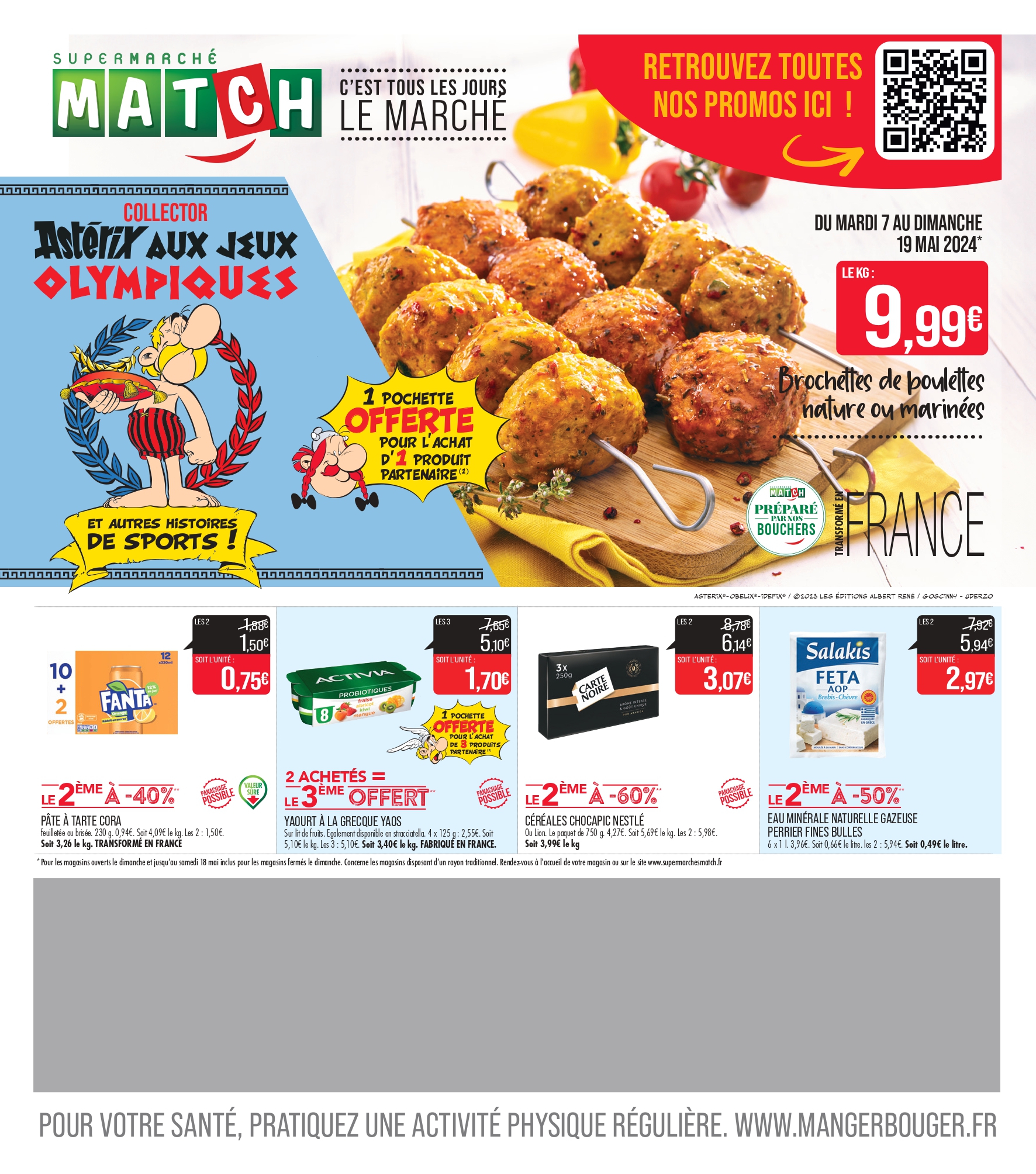 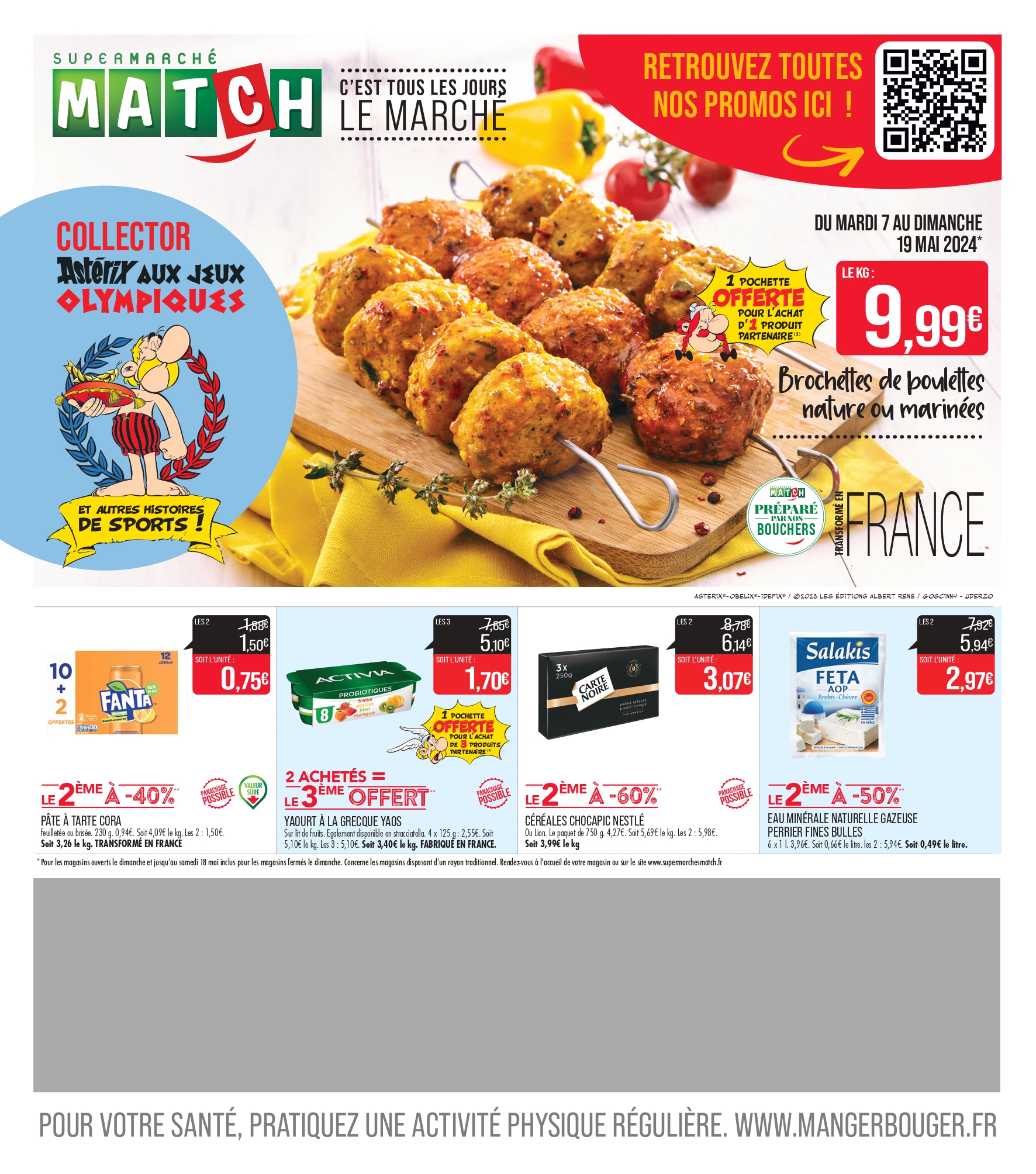 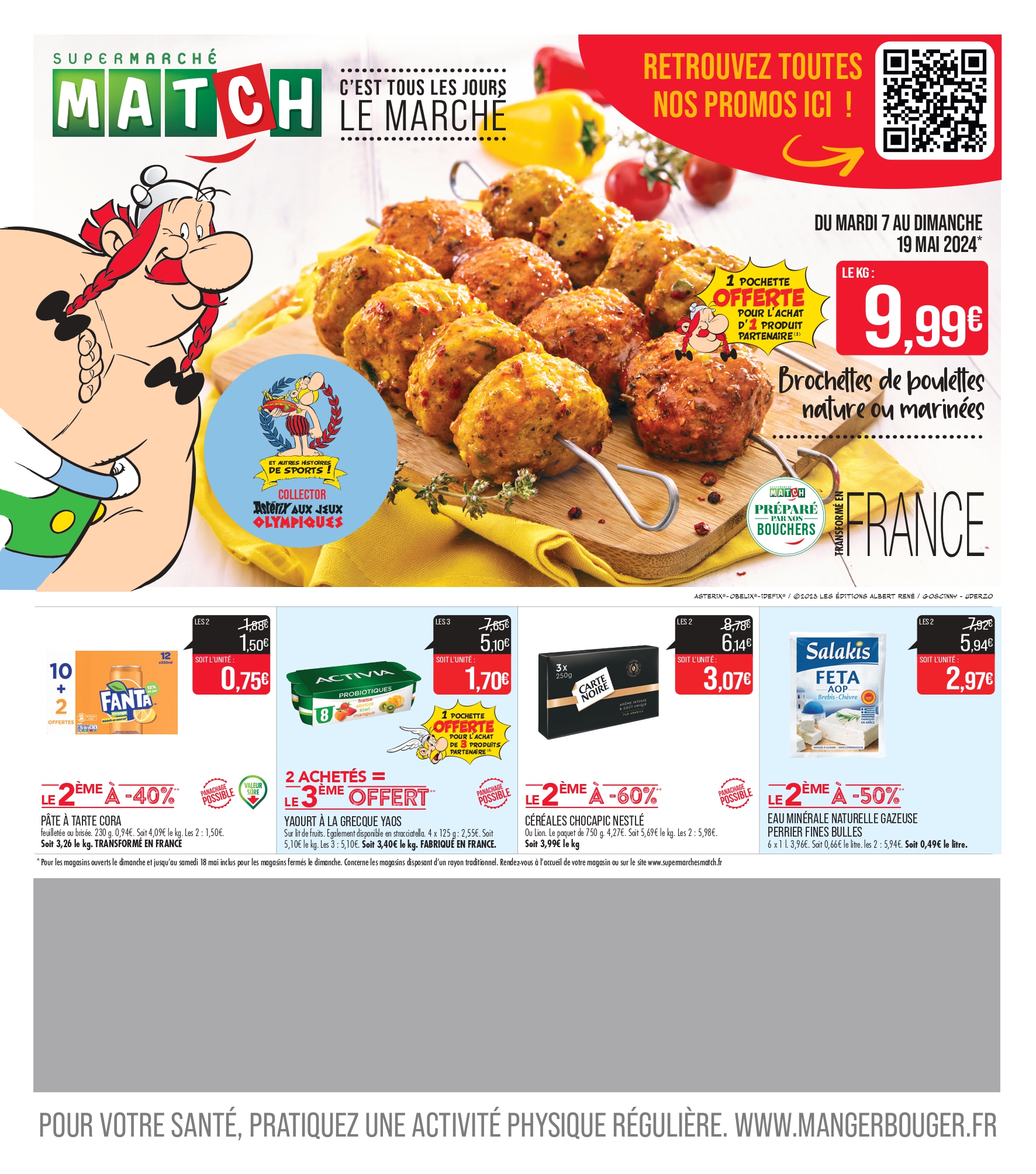 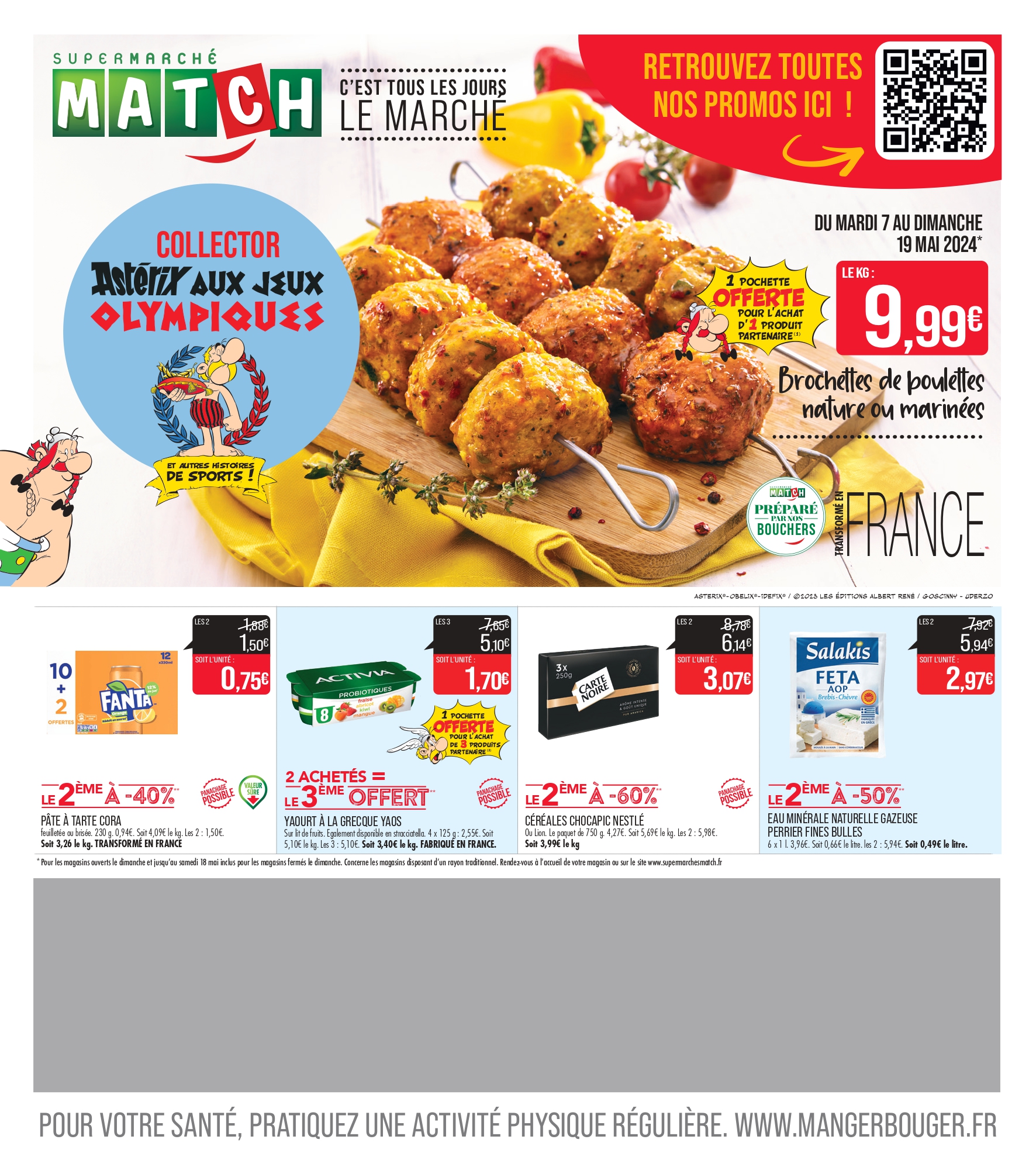 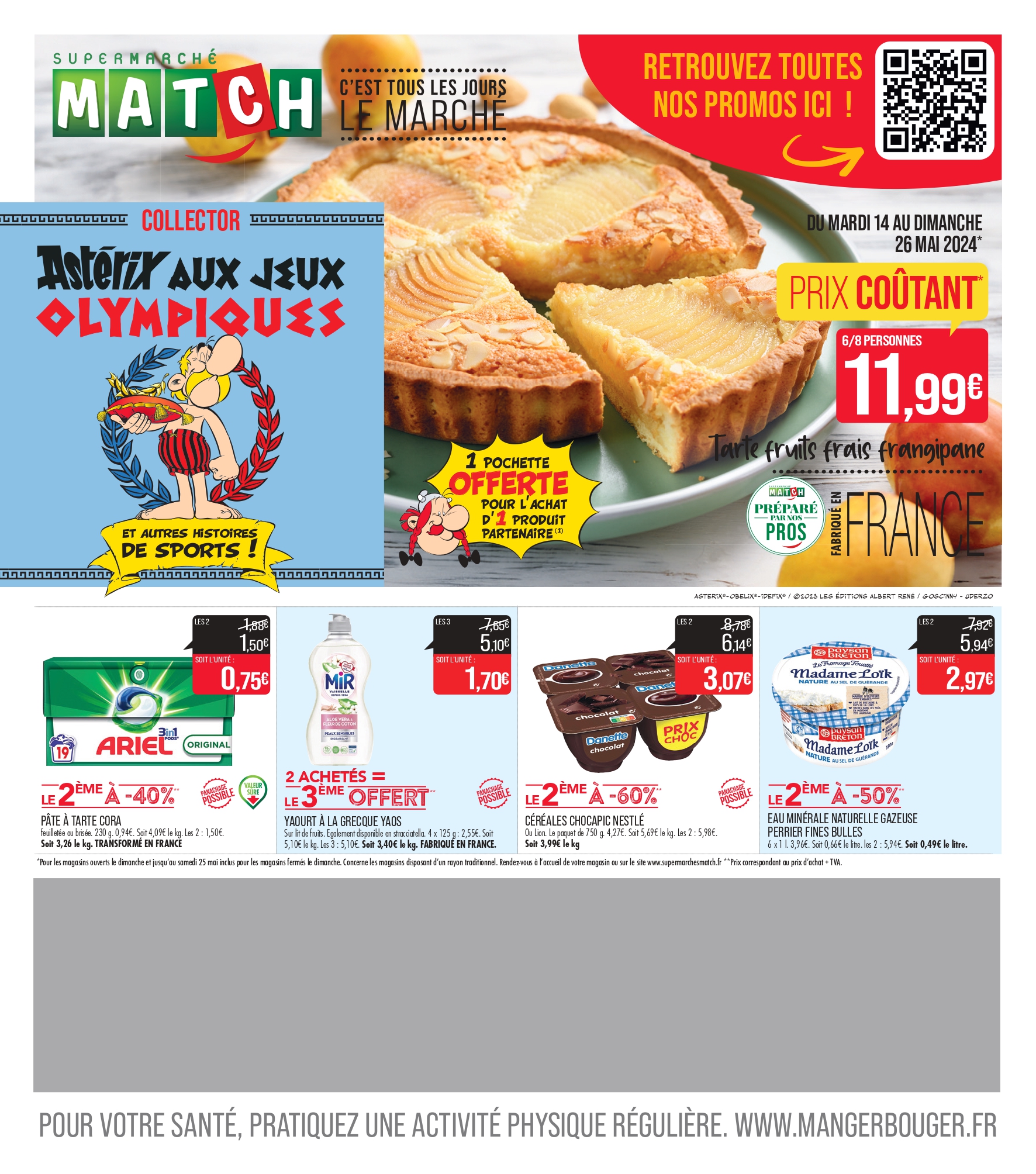 OP 20
Shoot
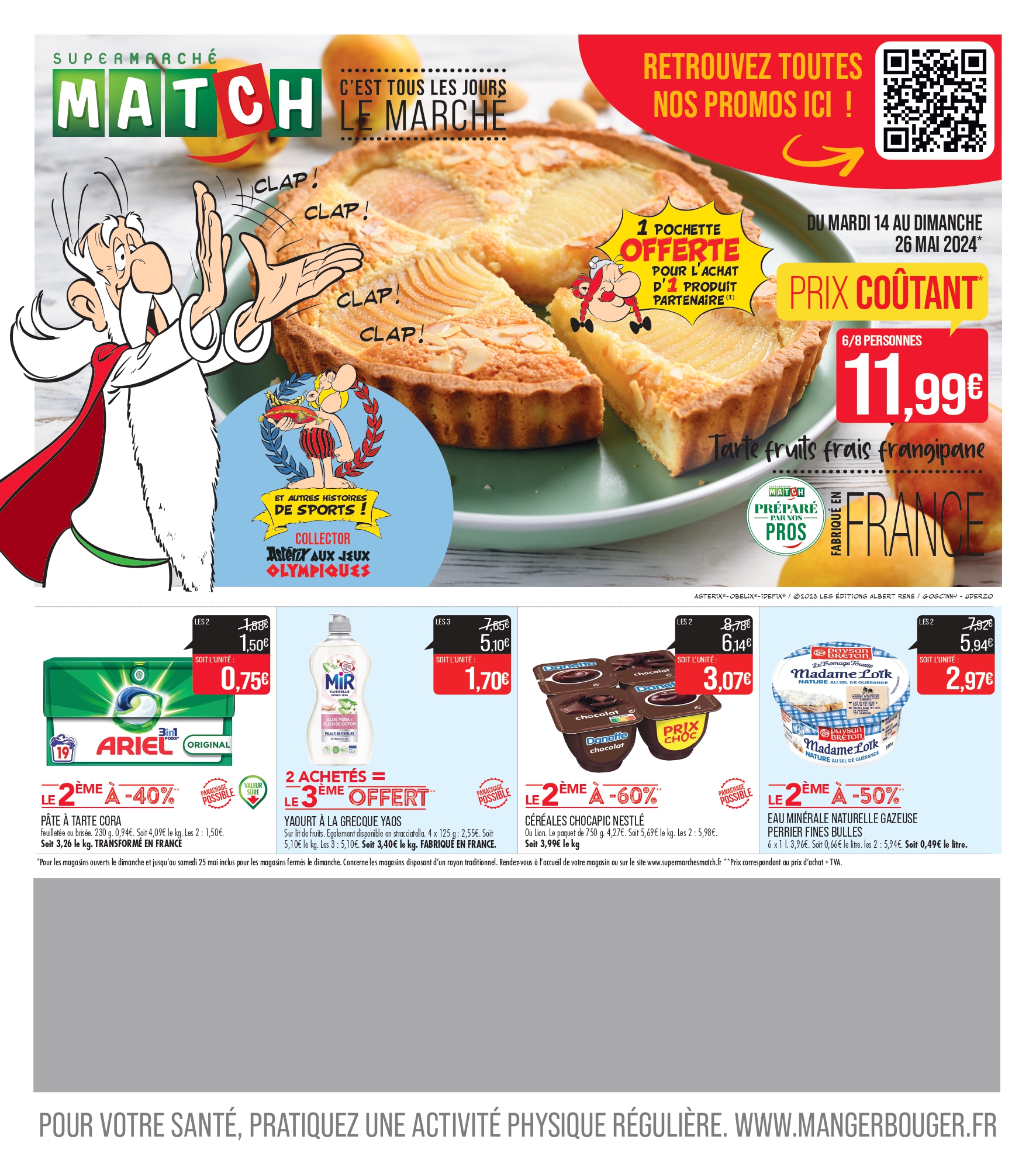 OP 20
Shoot
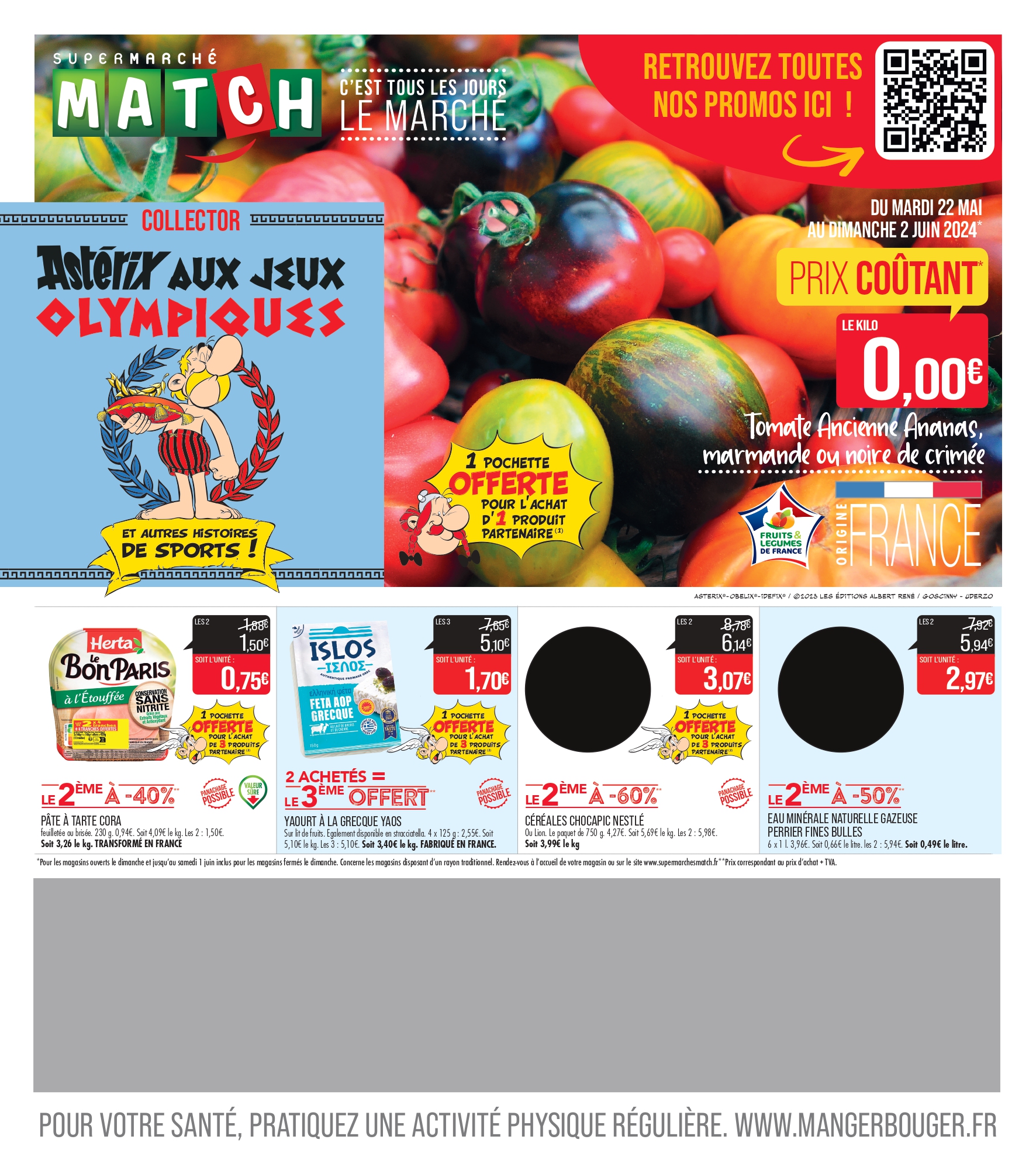 OP 21
Achat d’art
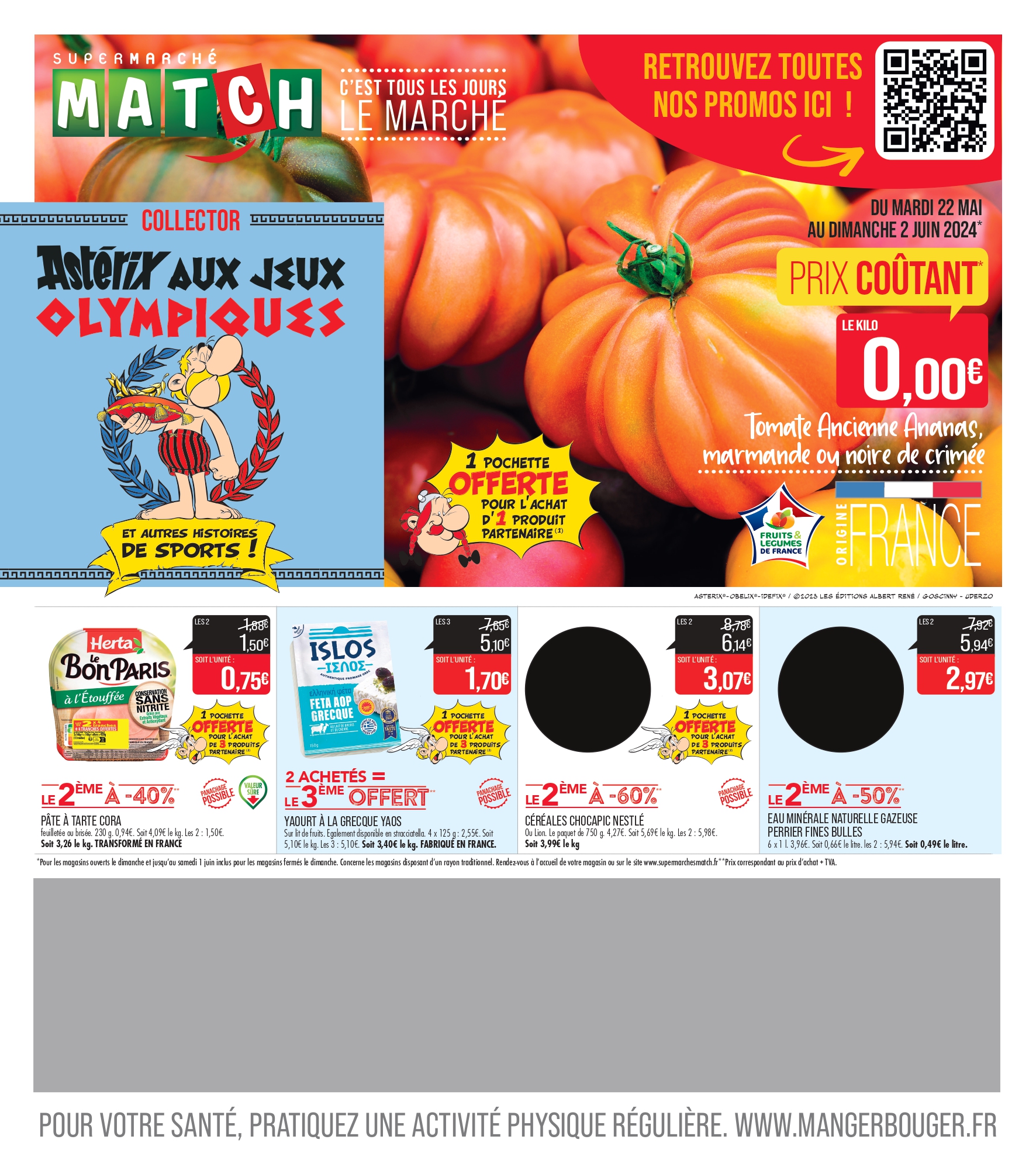 OP 21
Achat d’art
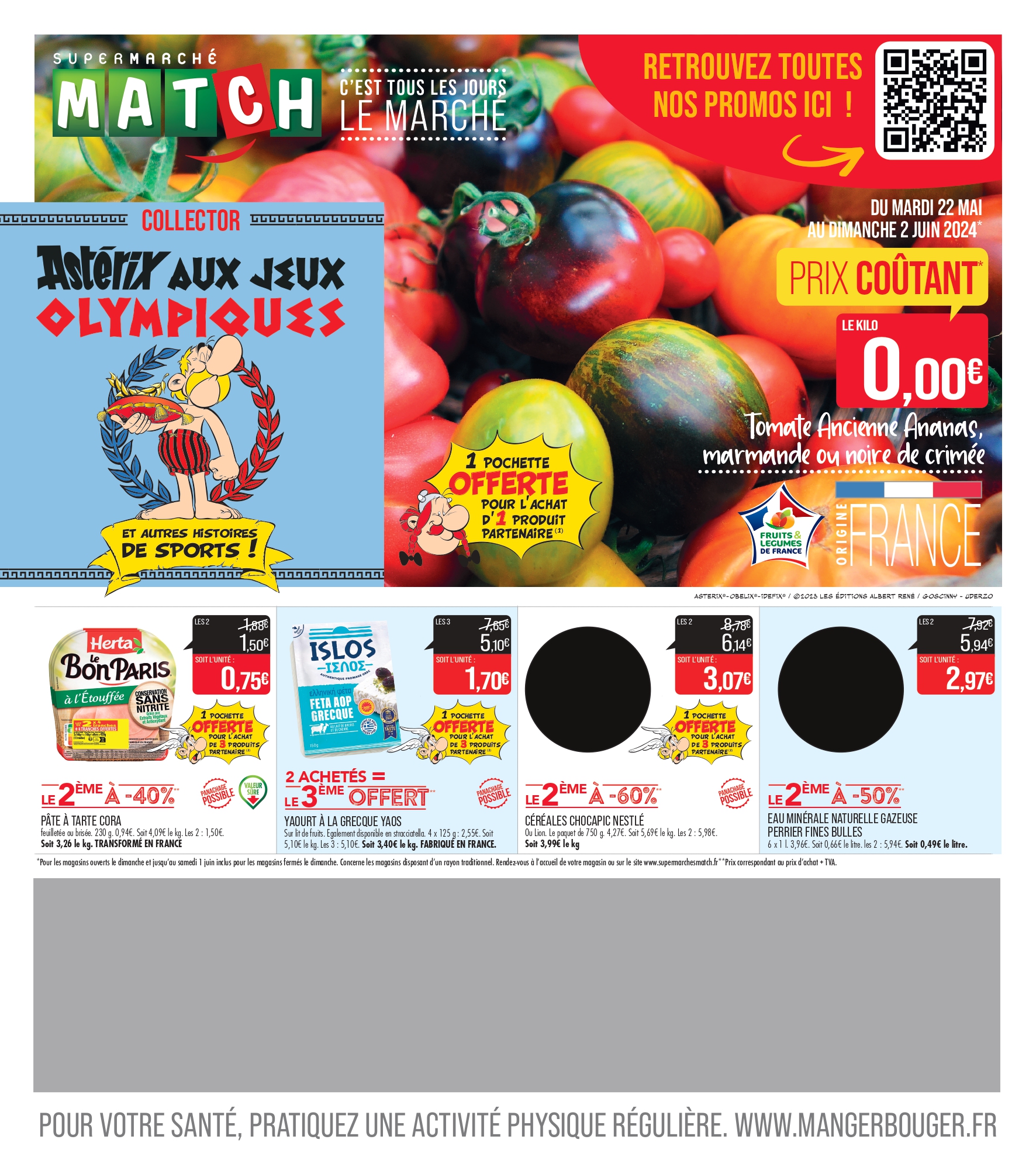 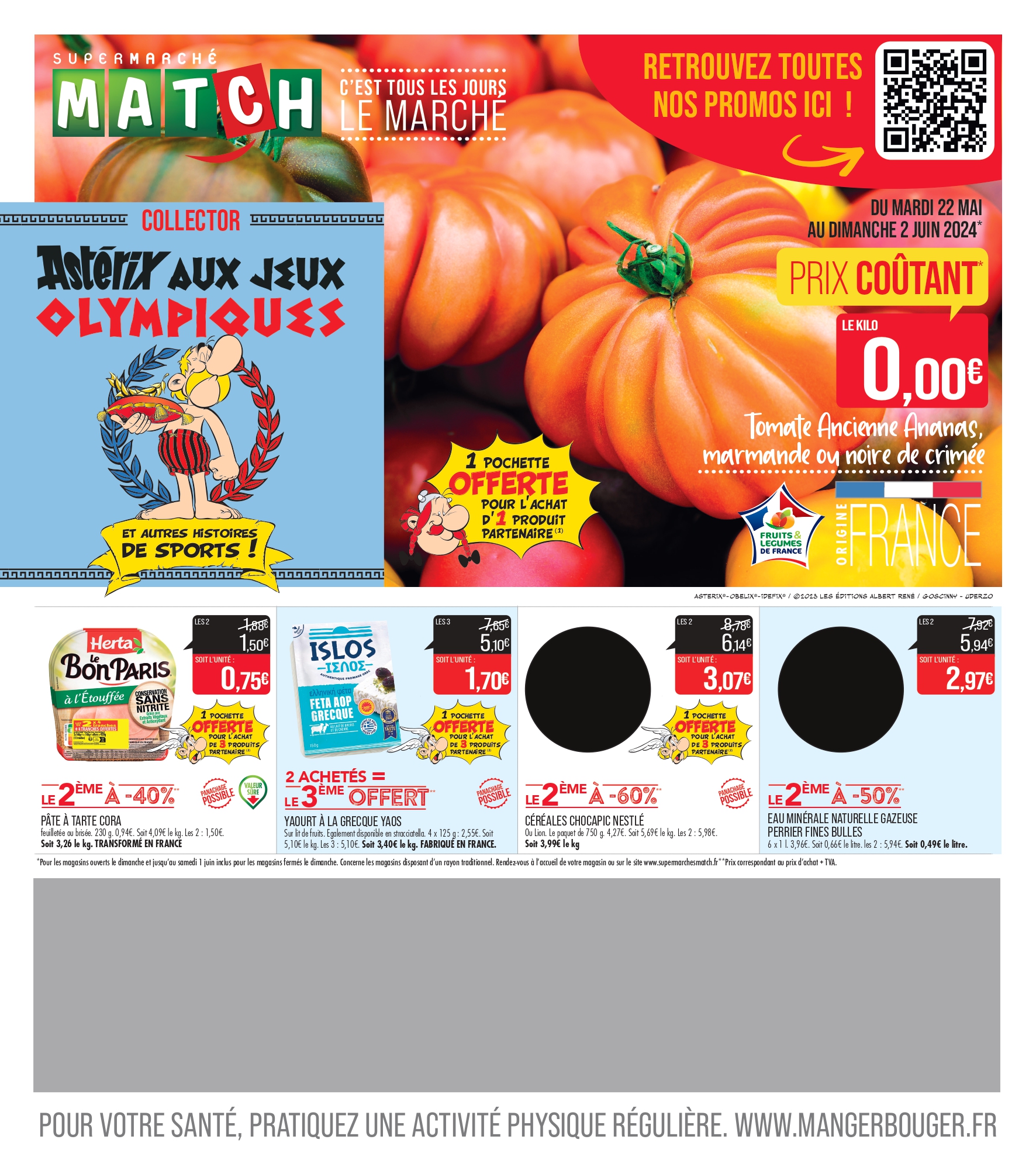 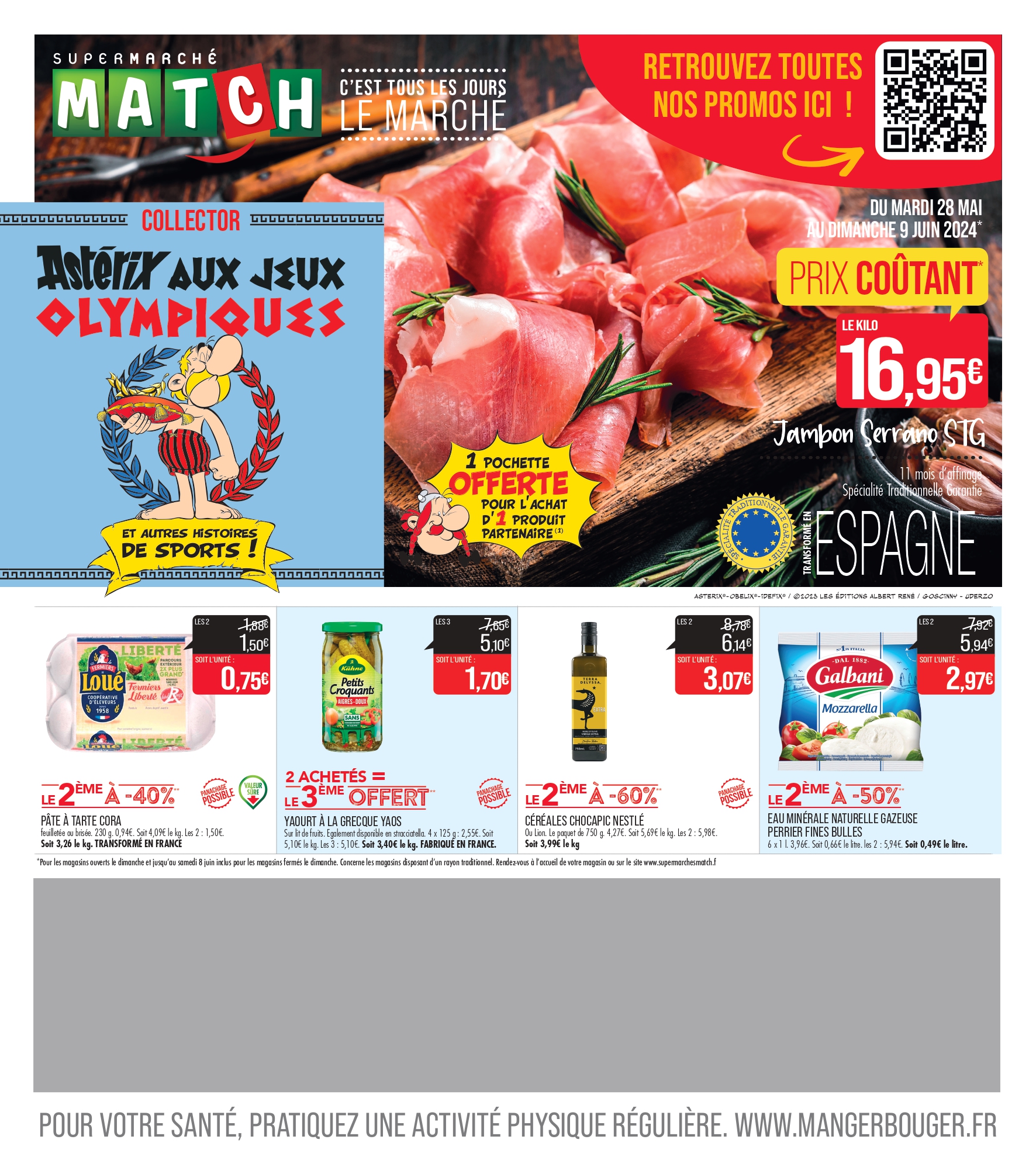 OP 22 – V1
Achat d’art
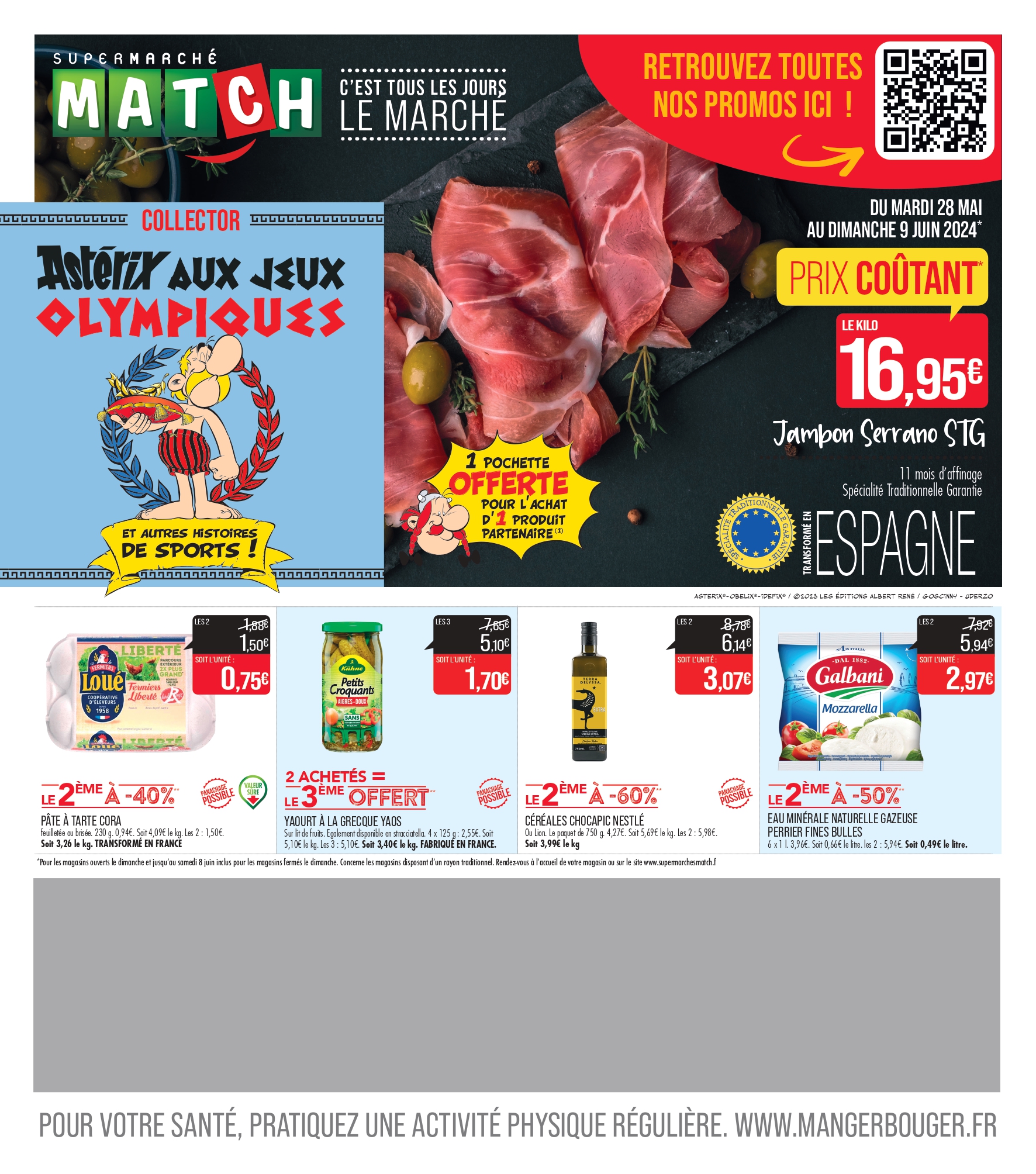 OP 22 – V2
Achat d’art
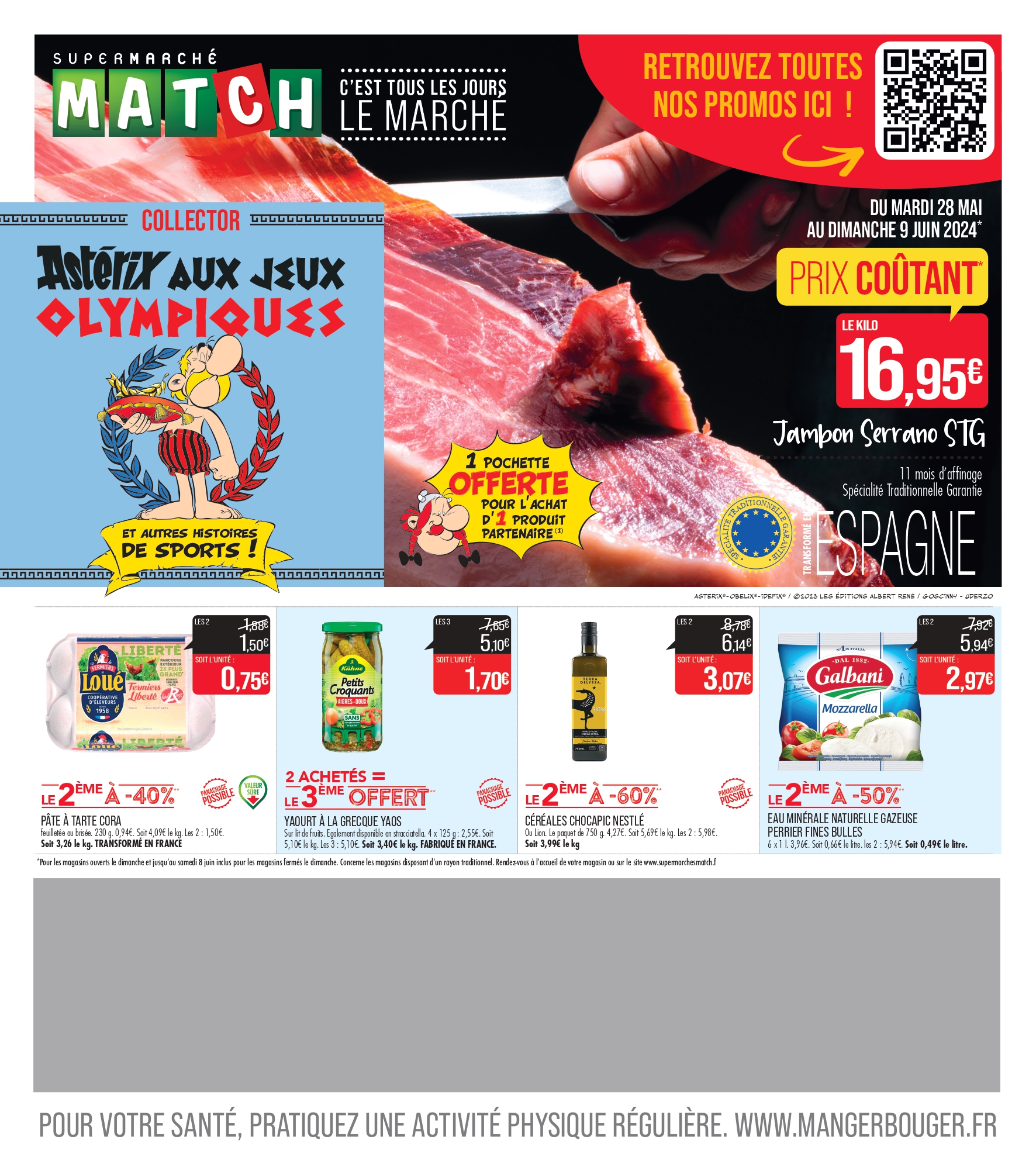 OP 22 – V3
Achat d’art
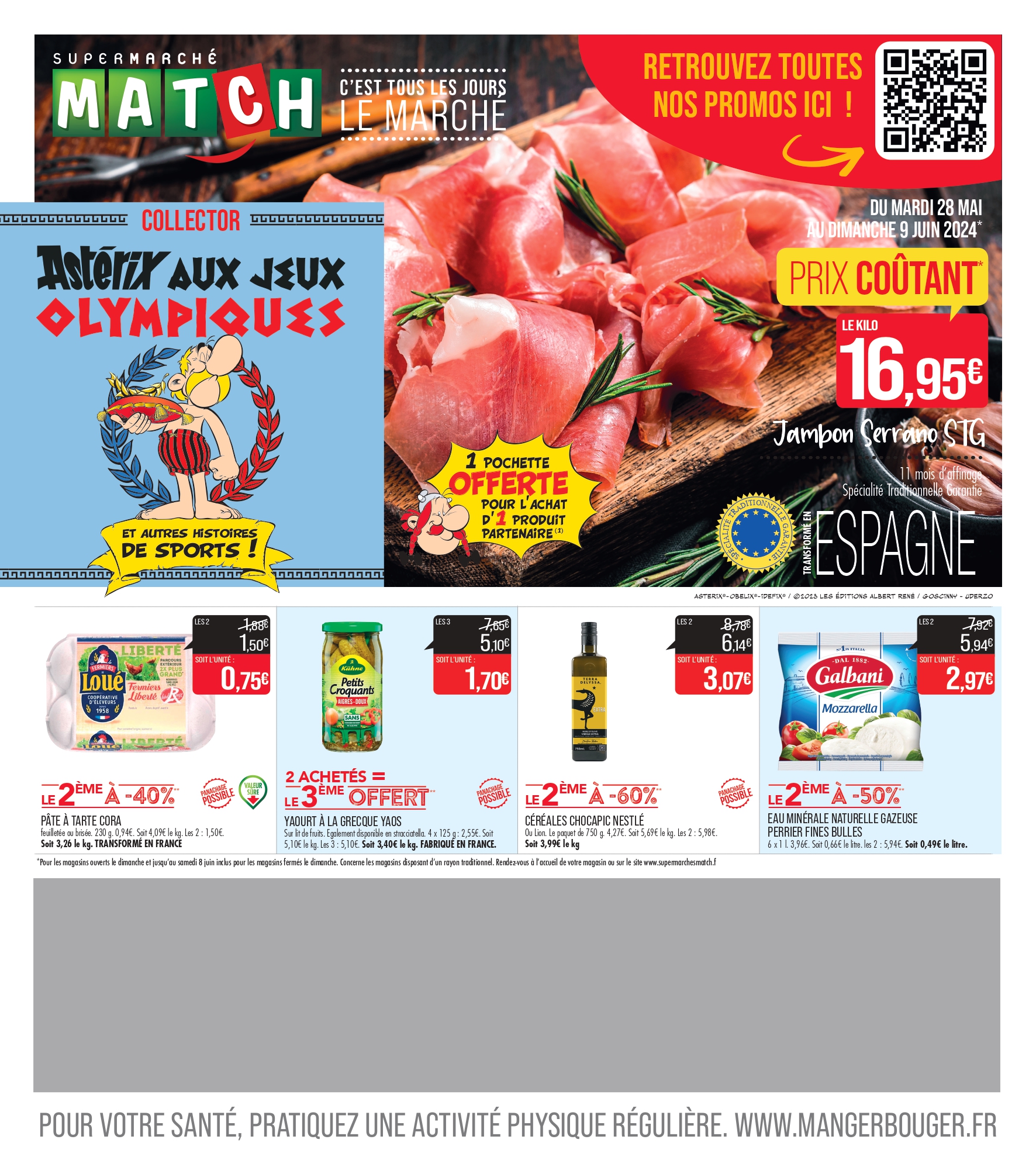 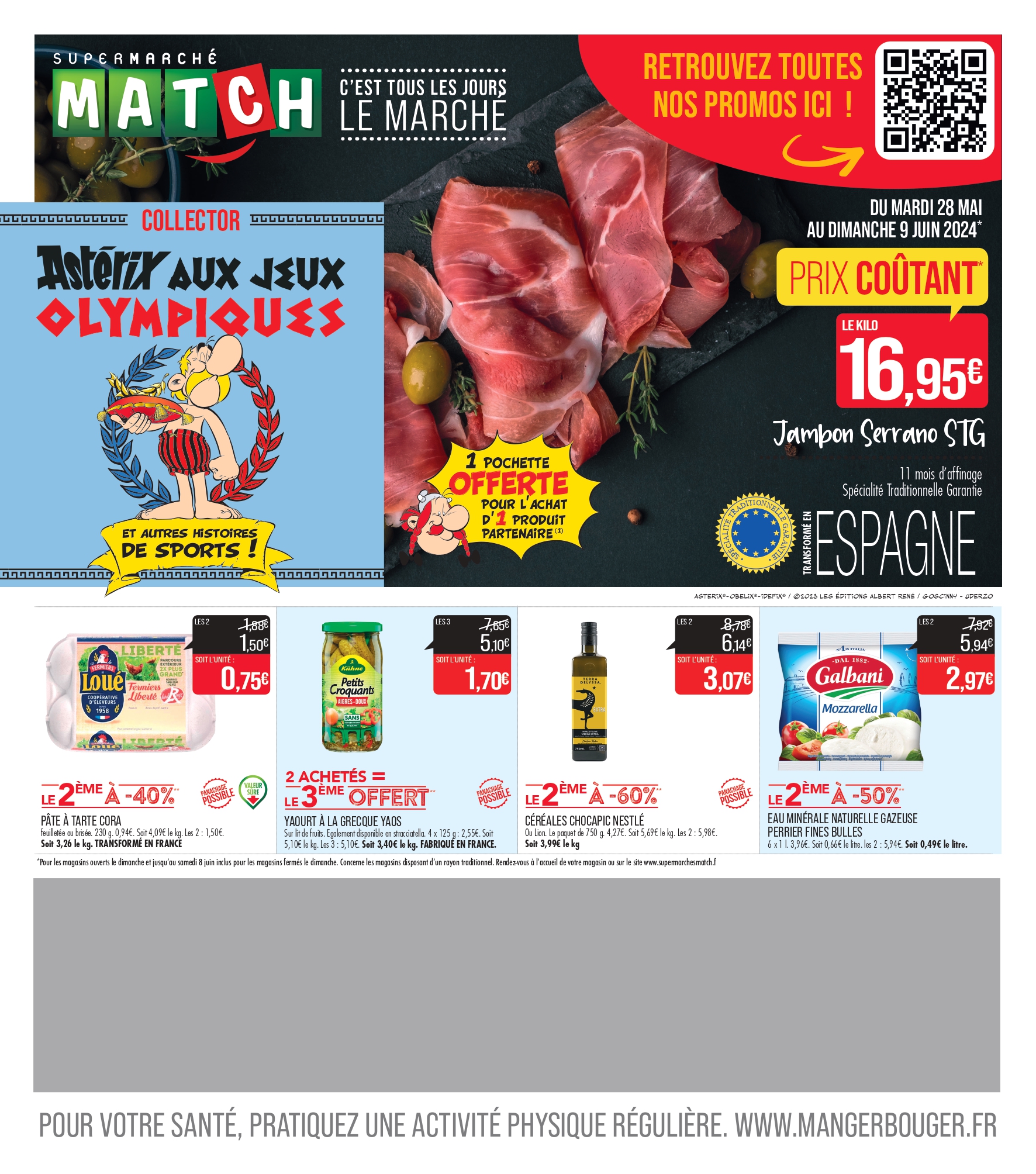 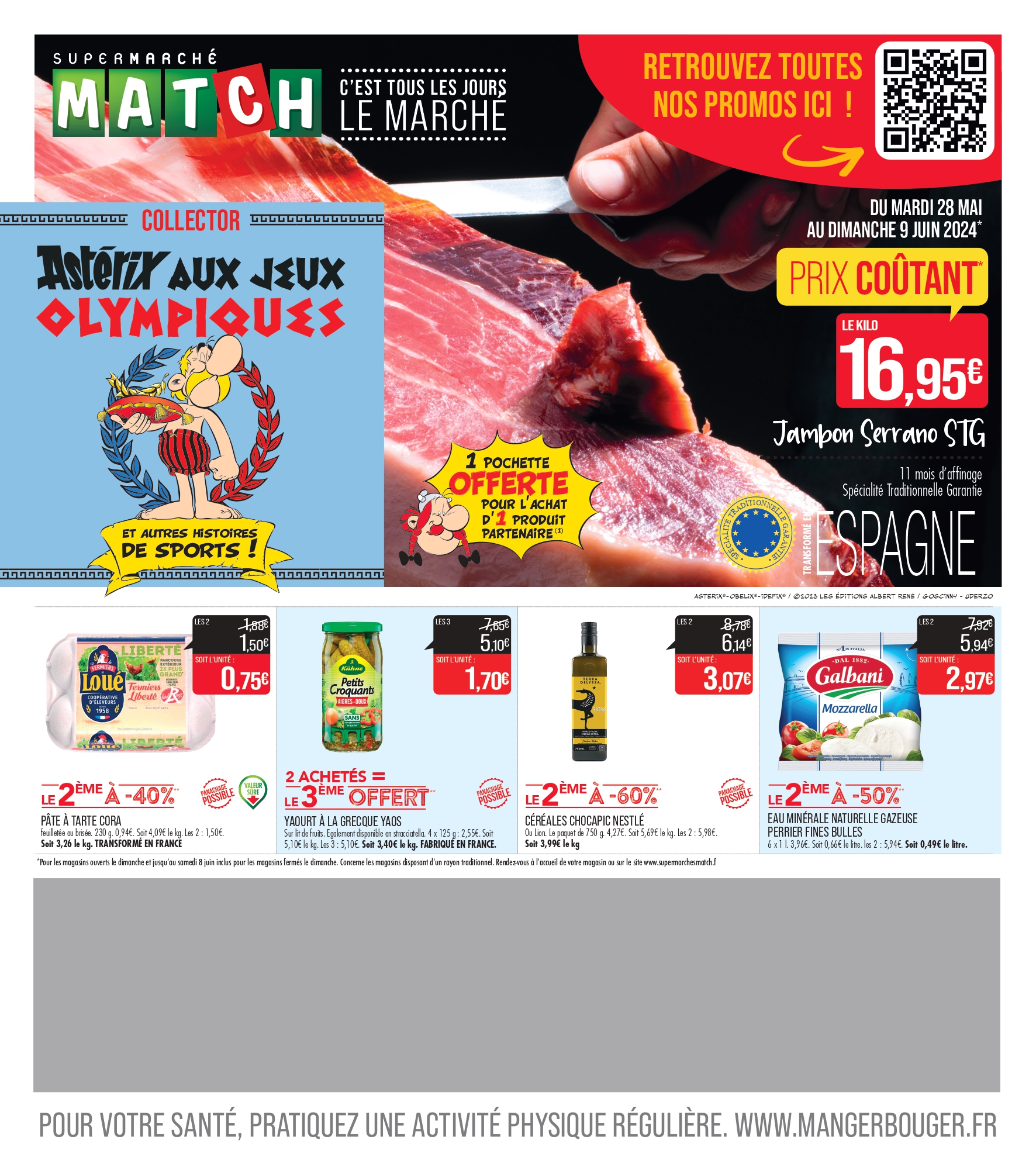